Министерство культуры Мурманской областиГосударственный архив Мурманской области в г. Кировске
Краеведение как основа патриотического воспитания молодёжи
28-29 июня 2023 г.
93.  Защита традиционных российских духовно-нравственных ценностей, культуры и исторической памяти обеспечивается путем решения следующих задач:
(…)
- защита исторической правды, сохранение исторической памяти, преемственности в развитии Российского государства и его исторически сложившегося единства, противодействие фальсификации истории;
- духовно-нравственное и патриотическое воспитание граждан на исторических и современных примерах. 

Стратегия национальной безопасности Российской Федерации 
(утверждена Указом Президента РФ от 02.07.2021 № 400)
Отдел научно-информационной и справочной работы
Уроки для школьников
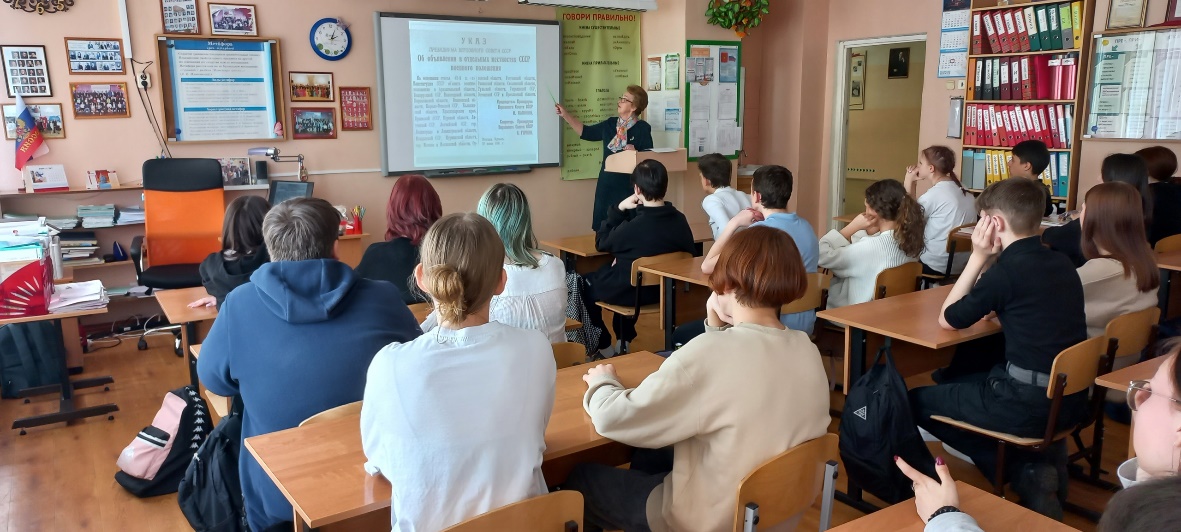 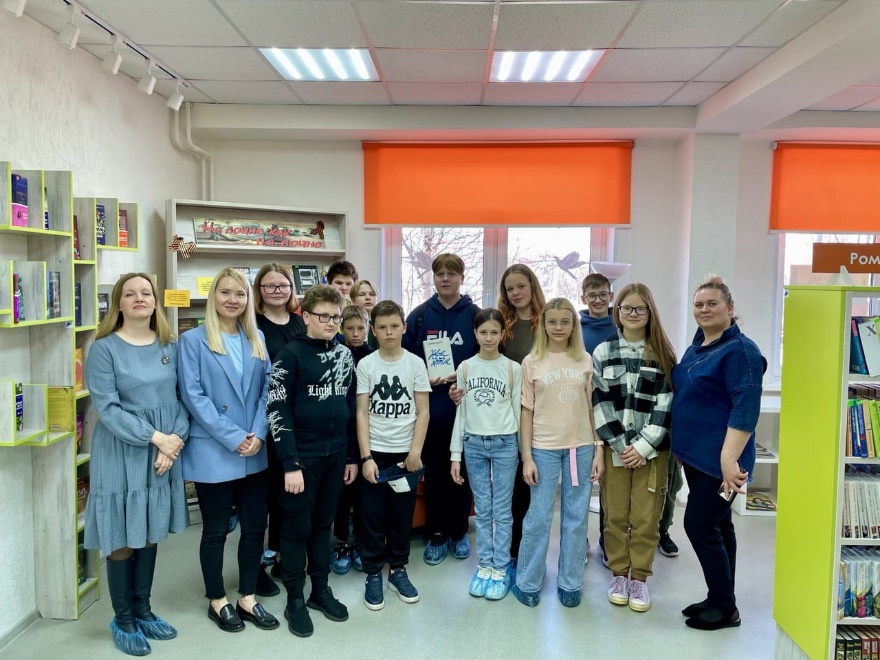 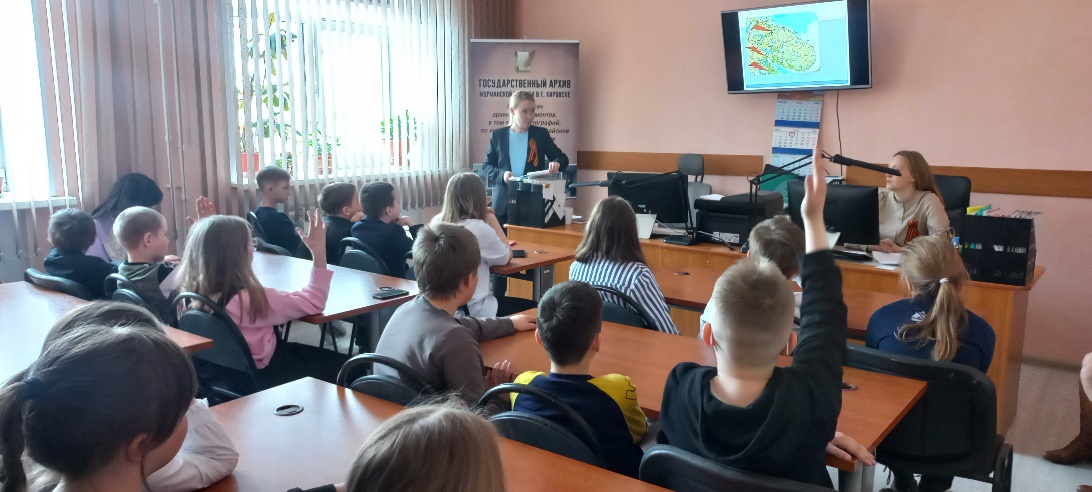 Работа по патриотическому воспитанию молодёжи
героико-патриотическое краеведение
историческое краеведение
Бетонирование канала. 1933 г.
ГАМО в г. Кировске. 
Ф. Р-520. Оп. 1. Д. 3184
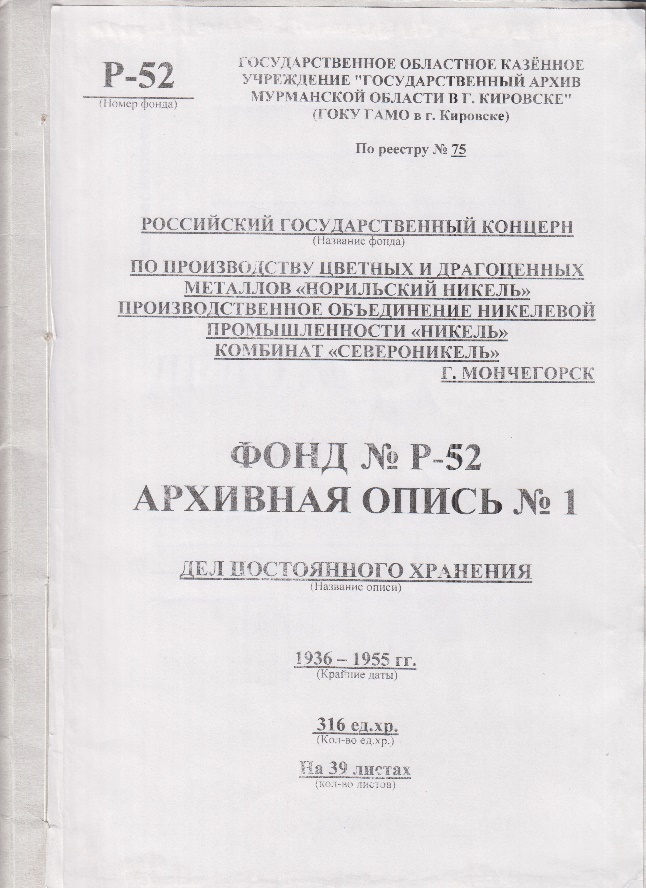 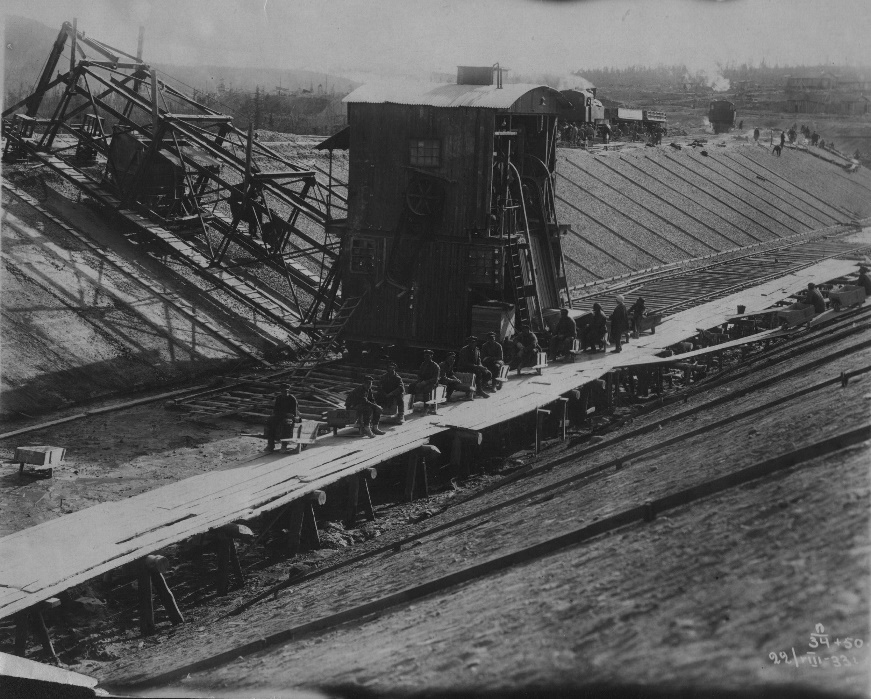 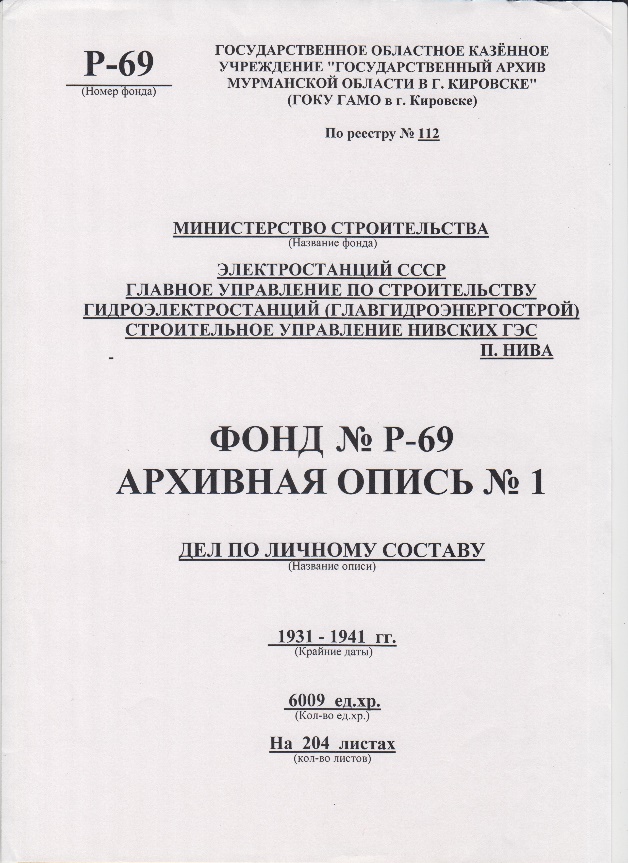 Общий вид капитальной штольни. 1938 г.
ГАМО в г. Кировске. Ф. Р-520. Оп. 1. Д. 3200
Общий вид фабрики. 1930-е гг.
ГАМО в г. Кировске. 
Ф. Р-179. Оп. 12. Д. 227
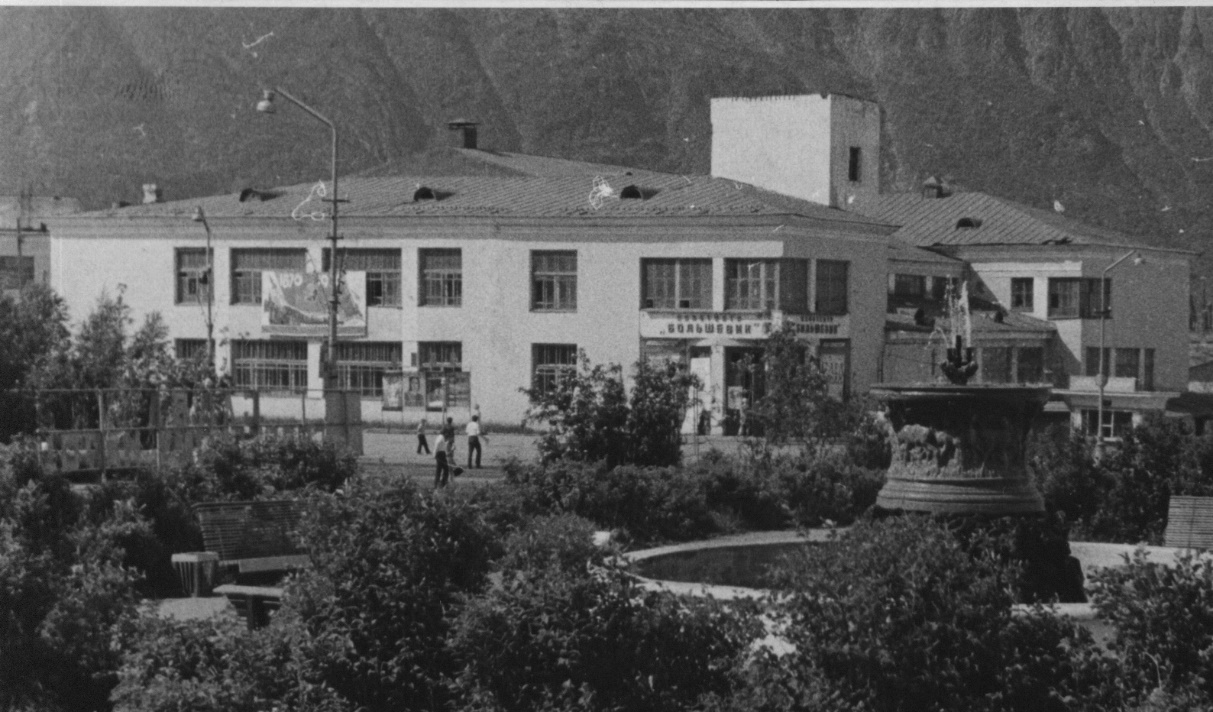 Кинотеатр «Большевик». 
ГАМО в г. Кировске. 
Ф. Р-19. Оп. 2. Д. 330
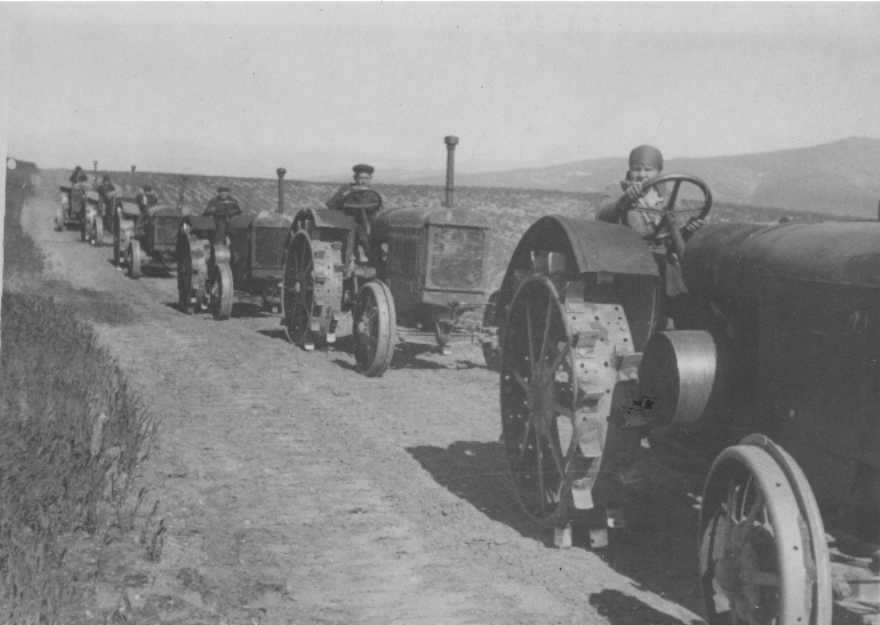 Колонна тракторов 
на Пионерском поле. 1939 г.
ГАМО в г. Кировске. 
Ф. Р-179. Оп. 12. Д. 778
Горно-химический техникум. 1930-е гг.
 ГАМО в г. Кировске. 
Ф. Р-179. Оп. 12. Д. 861
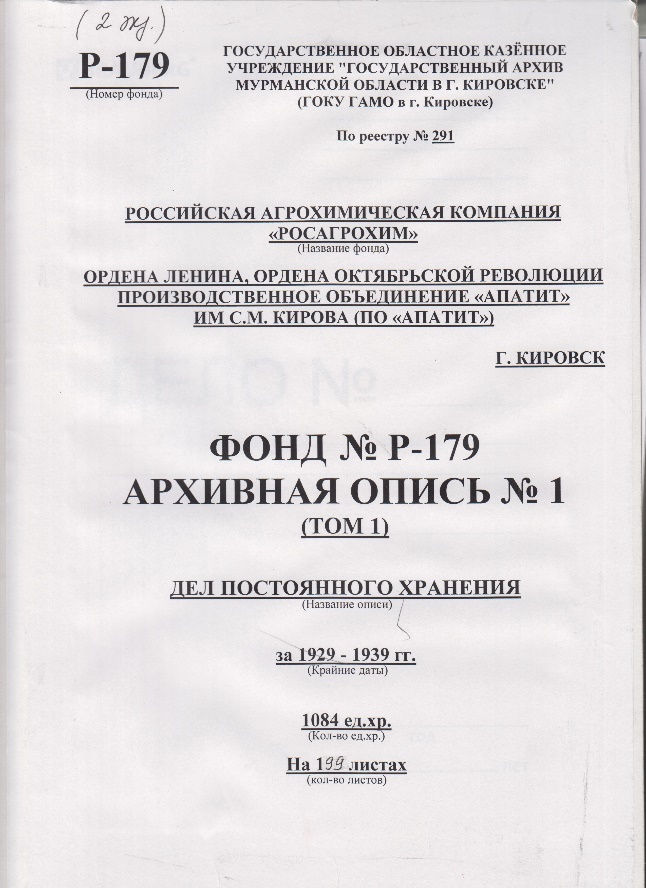 Погрузка руды в вагонетки. 1932 г. 
ГАМО в г. Кировске. Ф. Р-179. Оп. 12. Д. 22
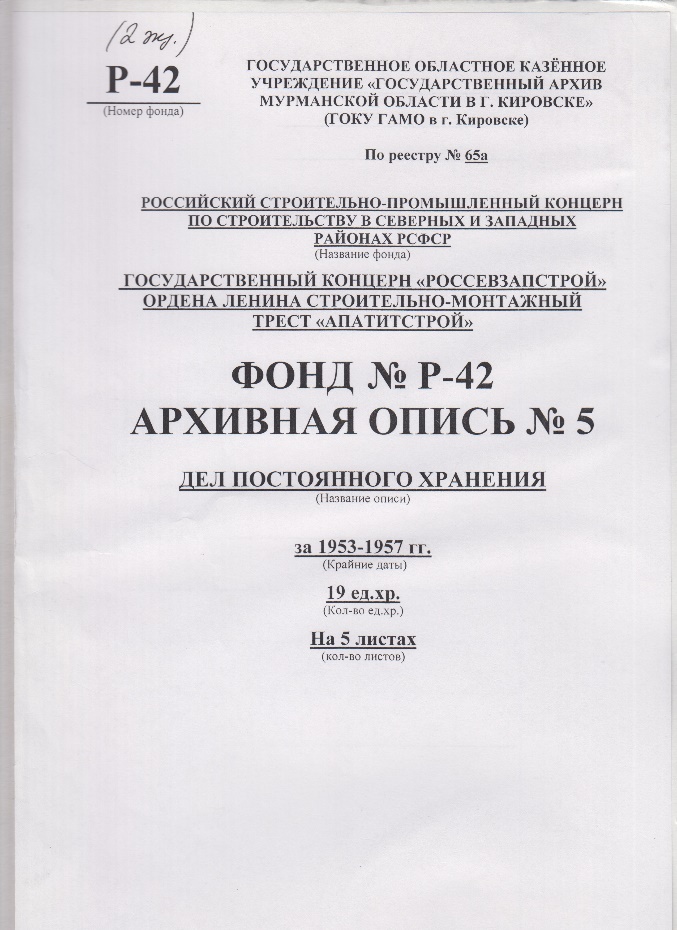 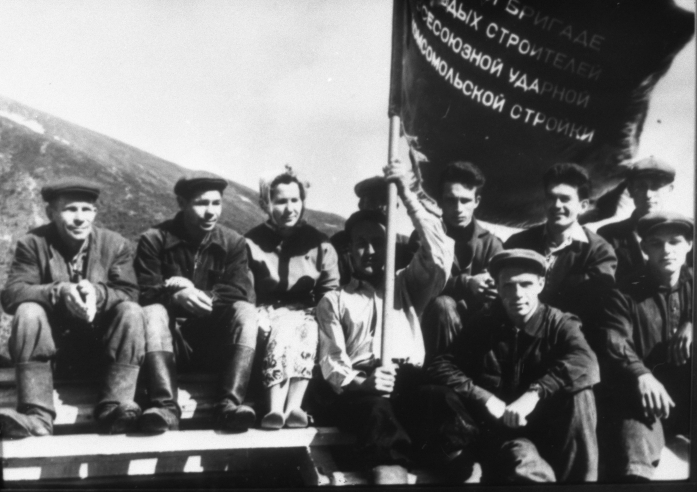 Вручение знамени 
бригаде Фоминчука. 1960 г. 
ГАМО в г. Кировске. 
Ф. Р-42. Оп. 6. Д. 382
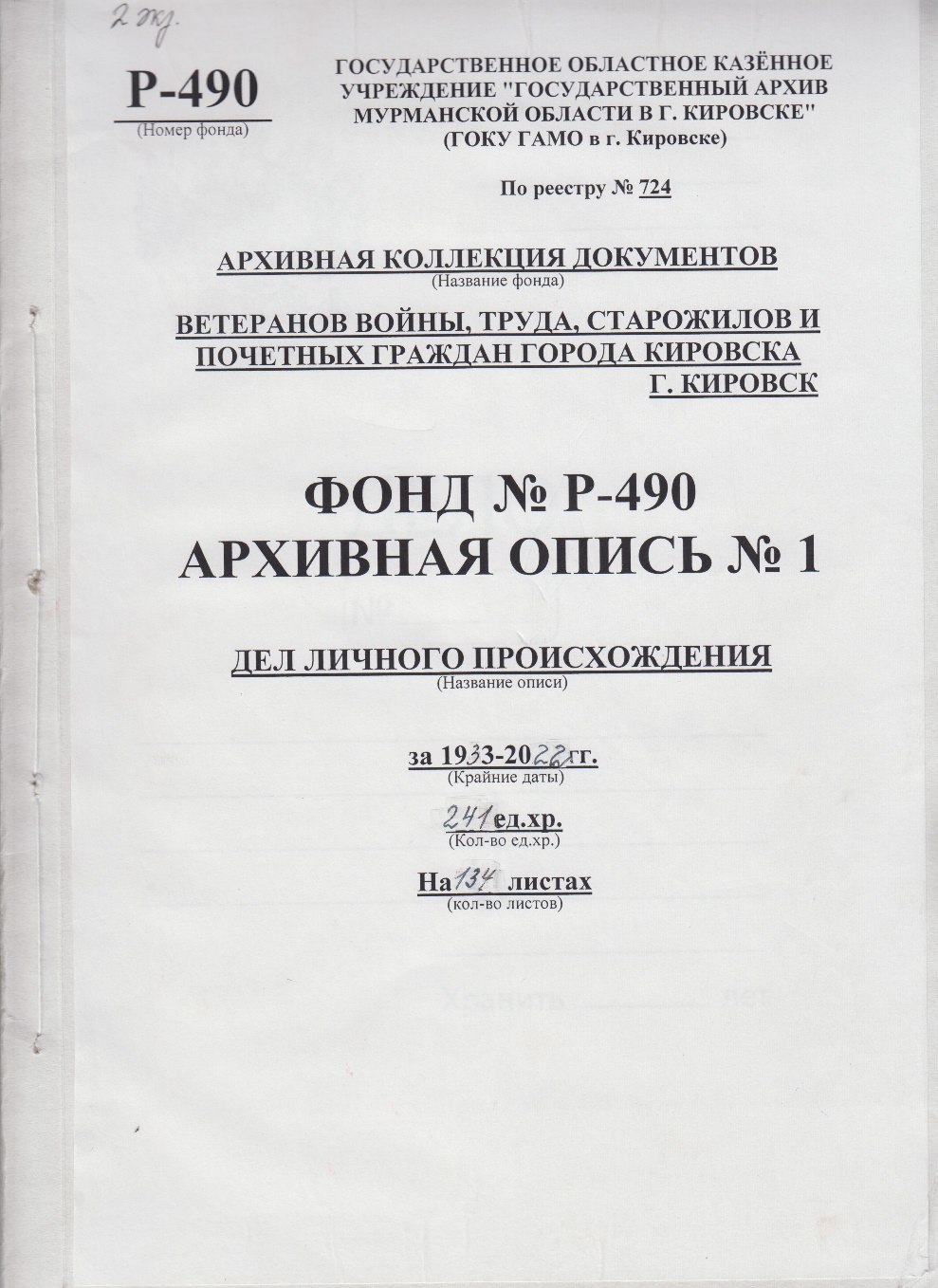 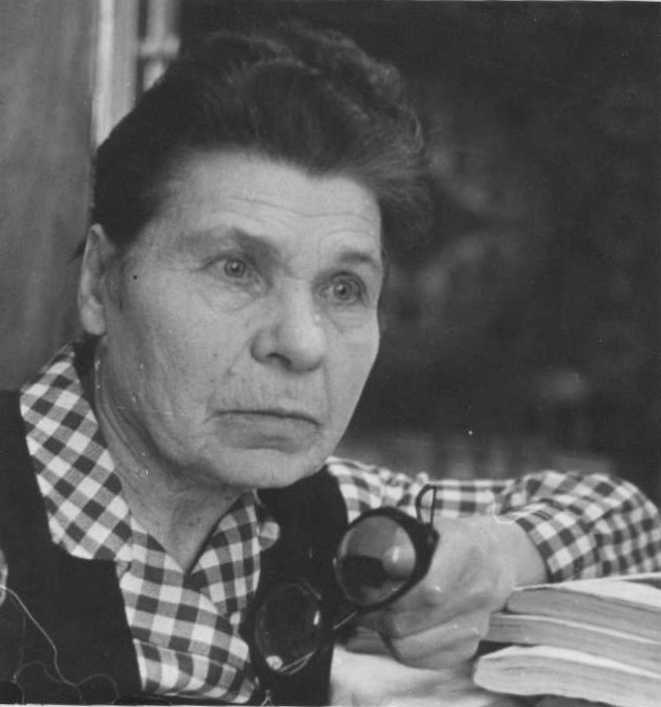 Колованова Т.И.
ГАМО в г. Кировске. 
Ф. Р-520. Оп. 1. Д. 3961
ГАМО в г. Кировске. 
Ф. Р-490. Оп. 1. Д. 13. Л. 1
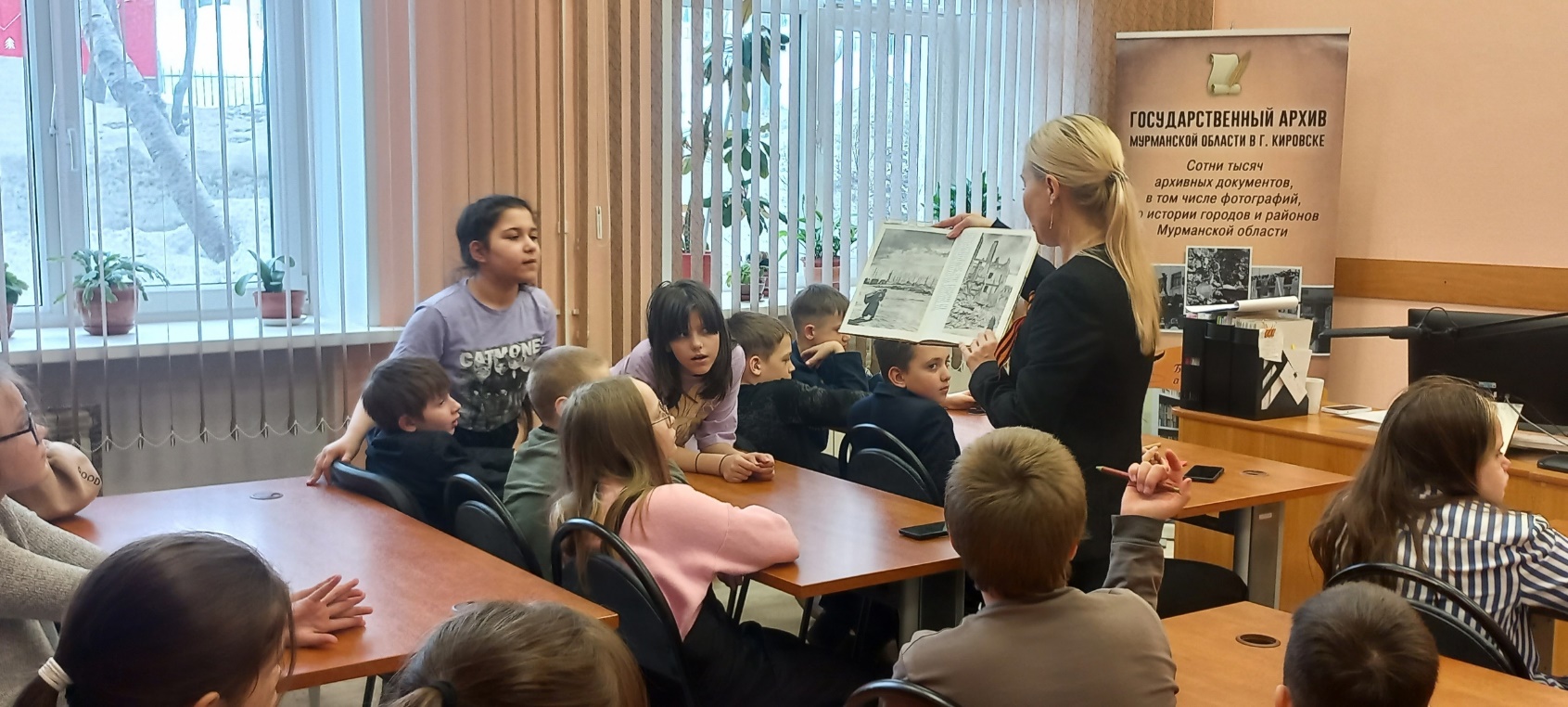 Архив

Библиотека

Школа
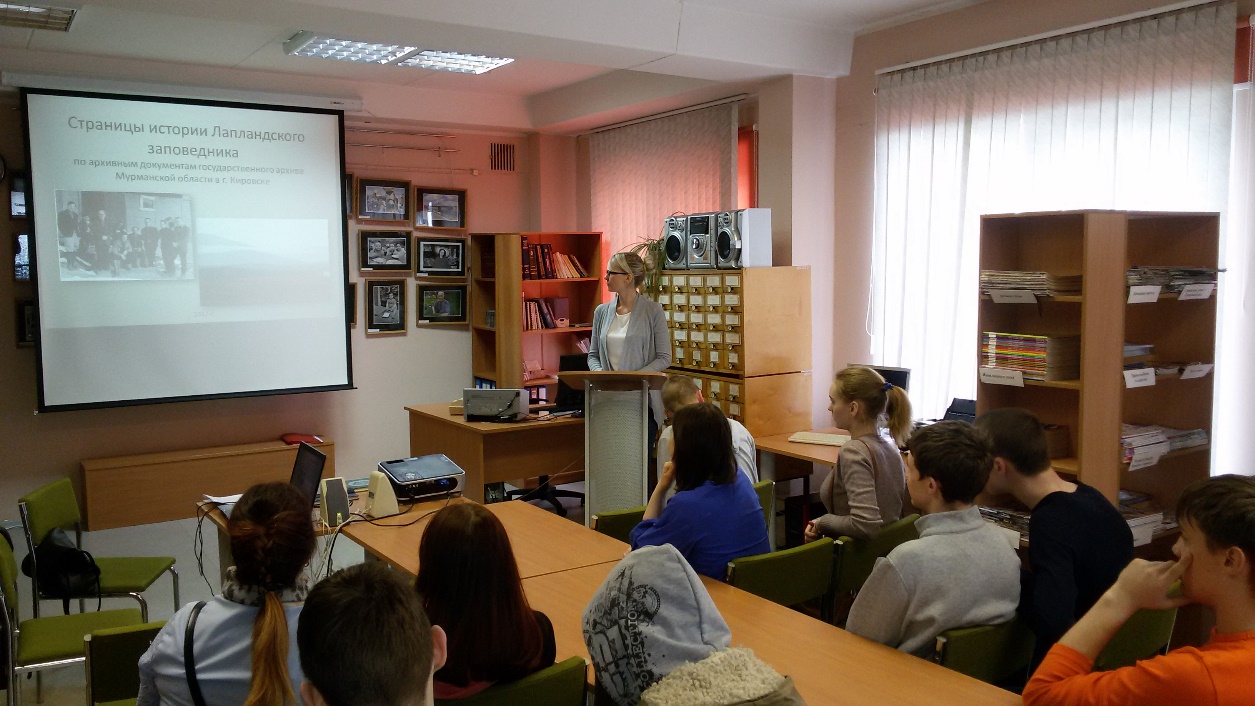 Количество информационных мероприятий для молодёжи
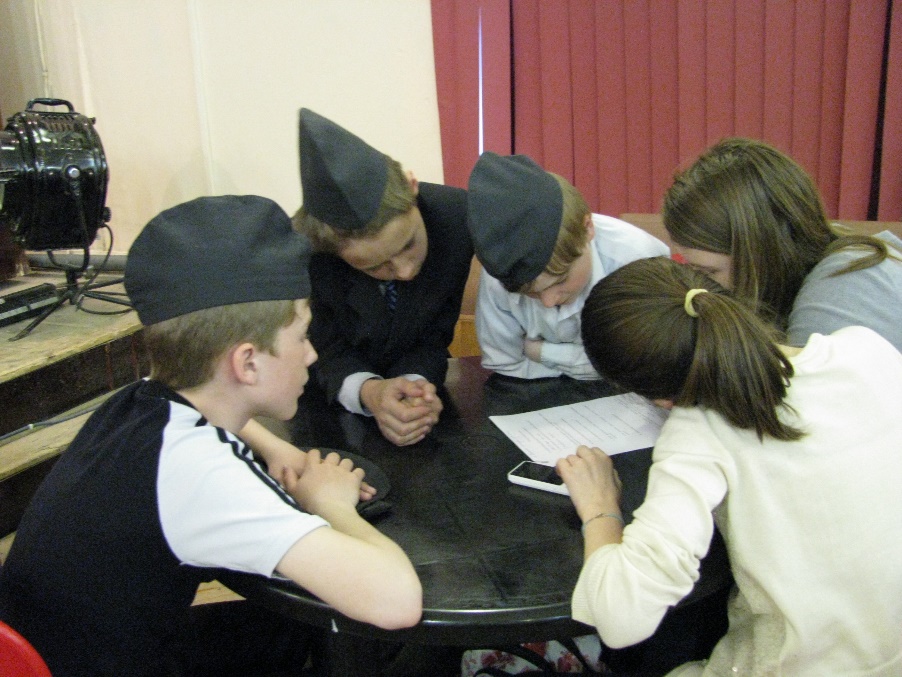 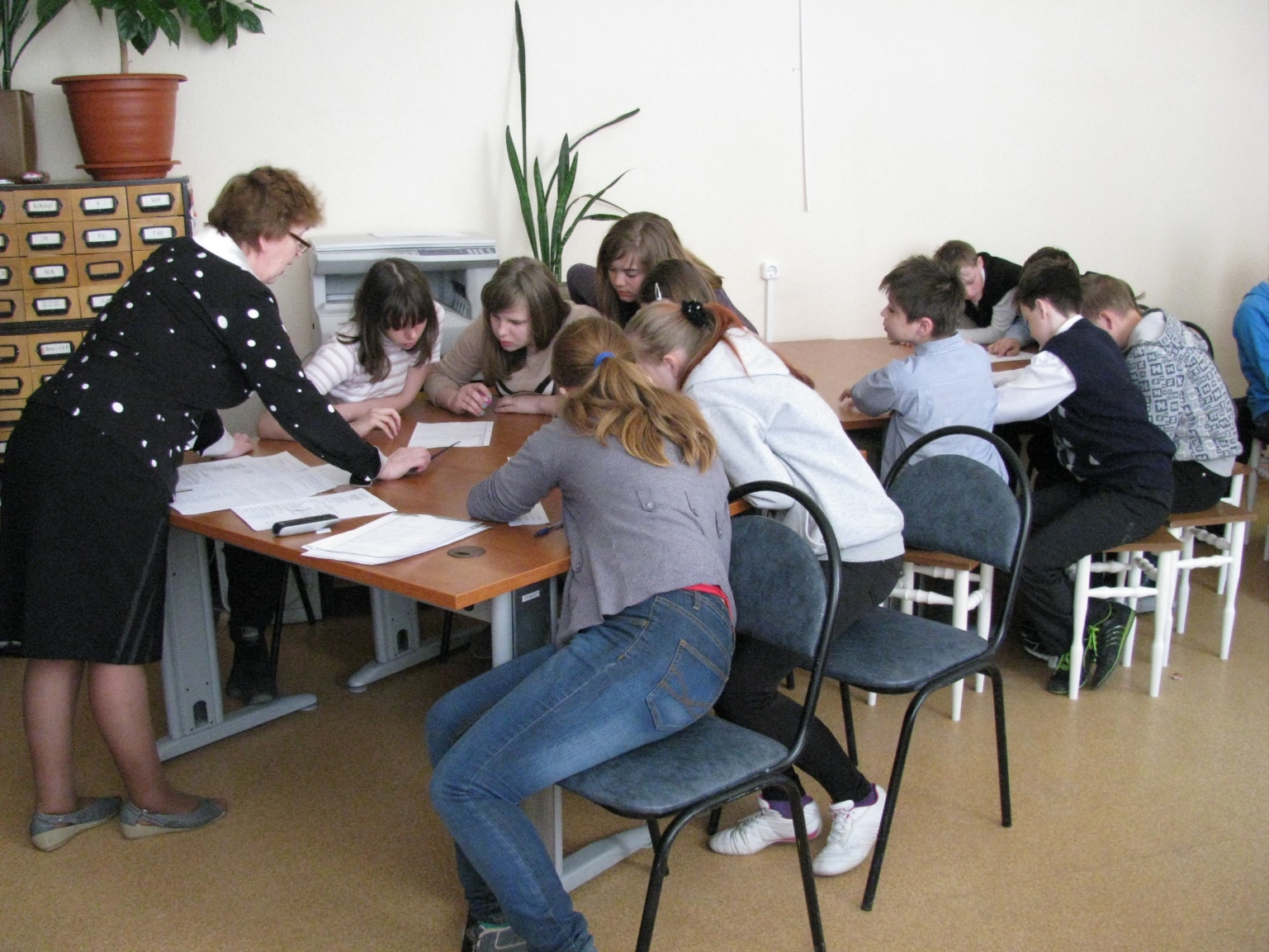 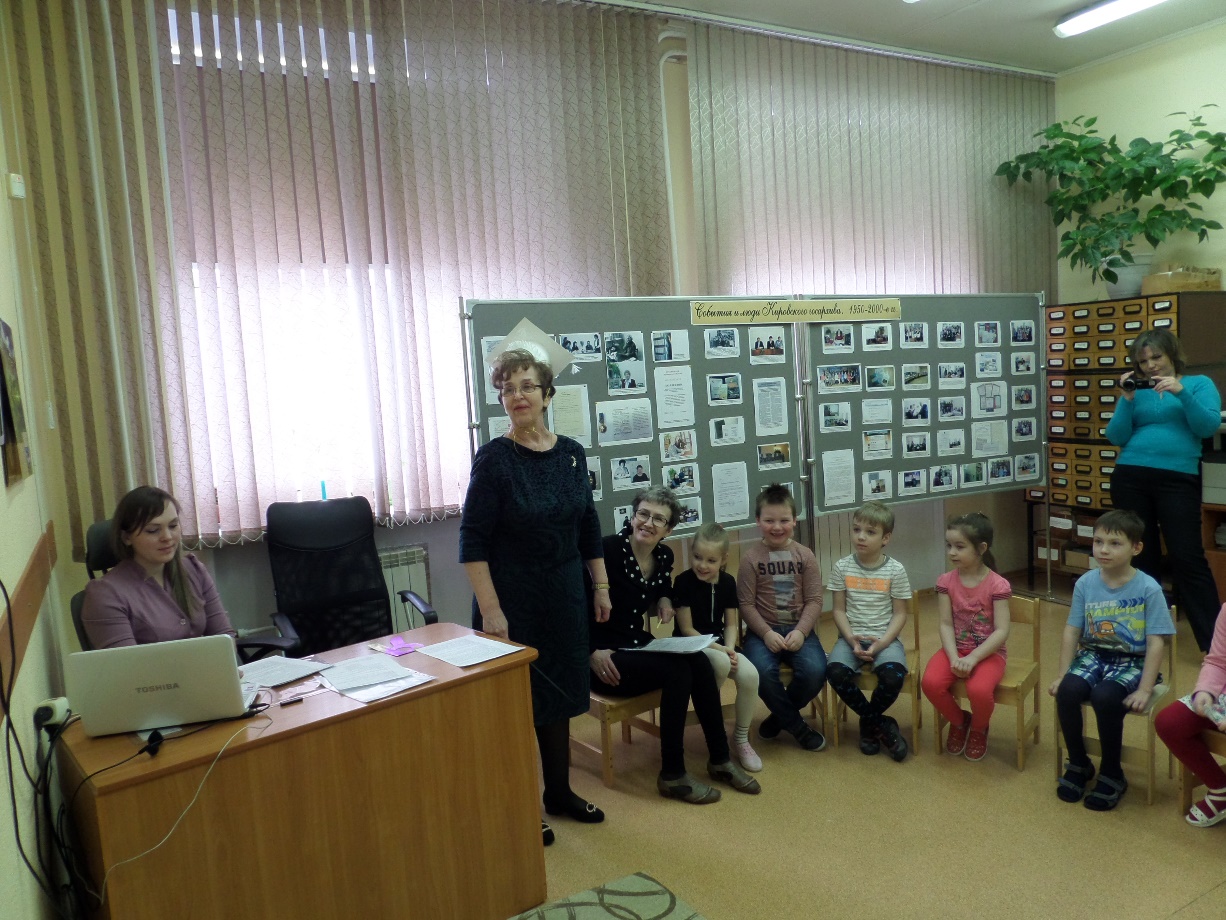 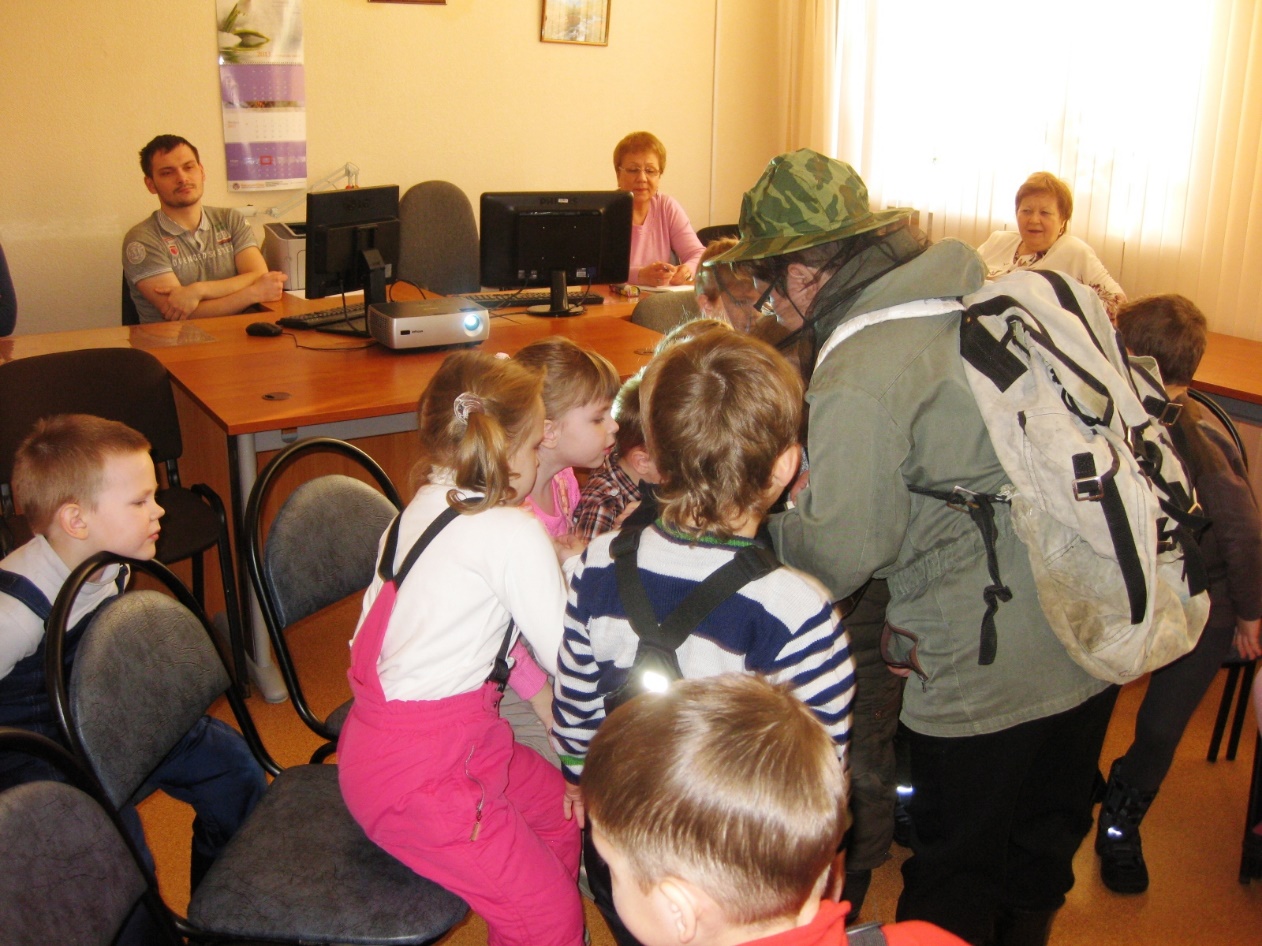 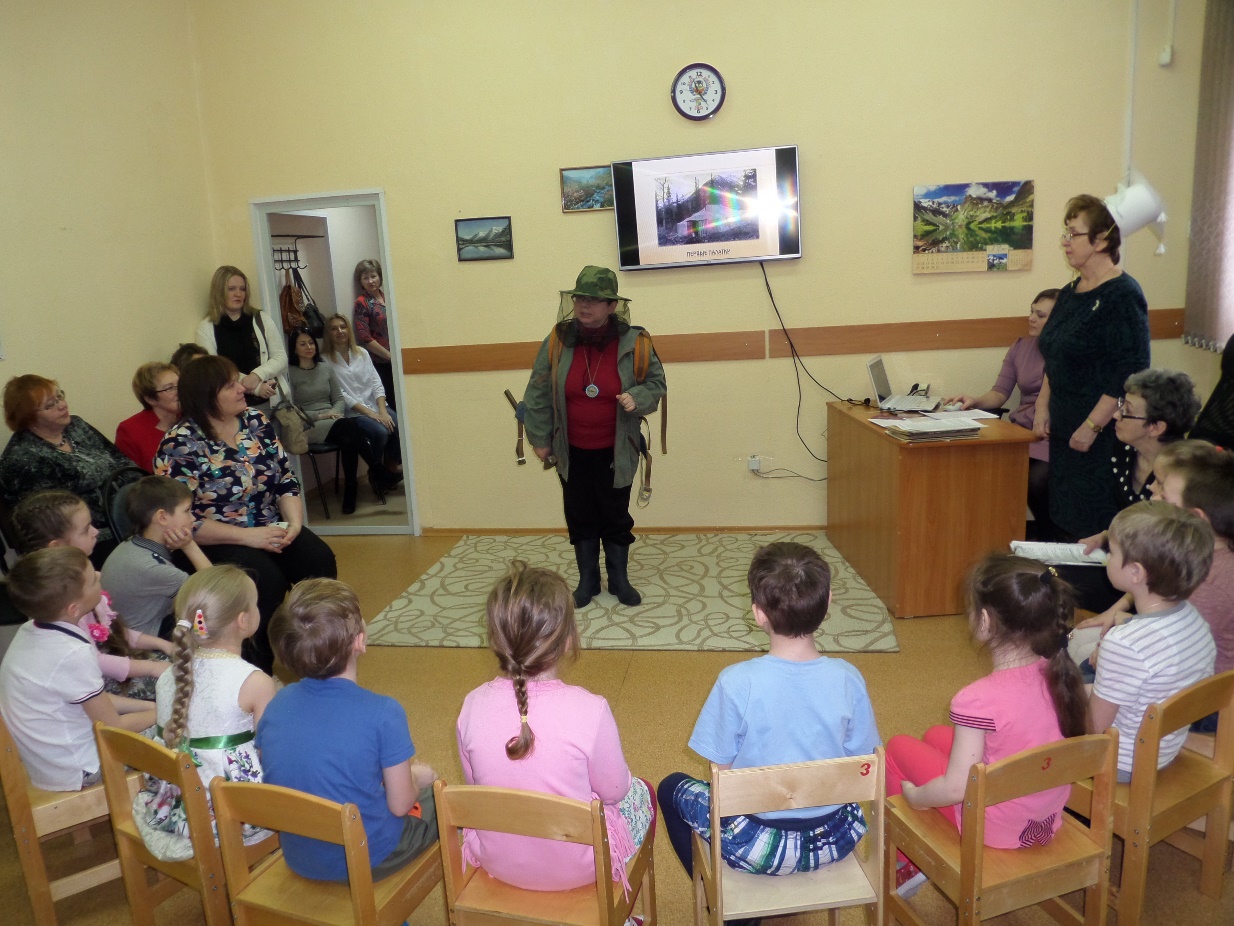 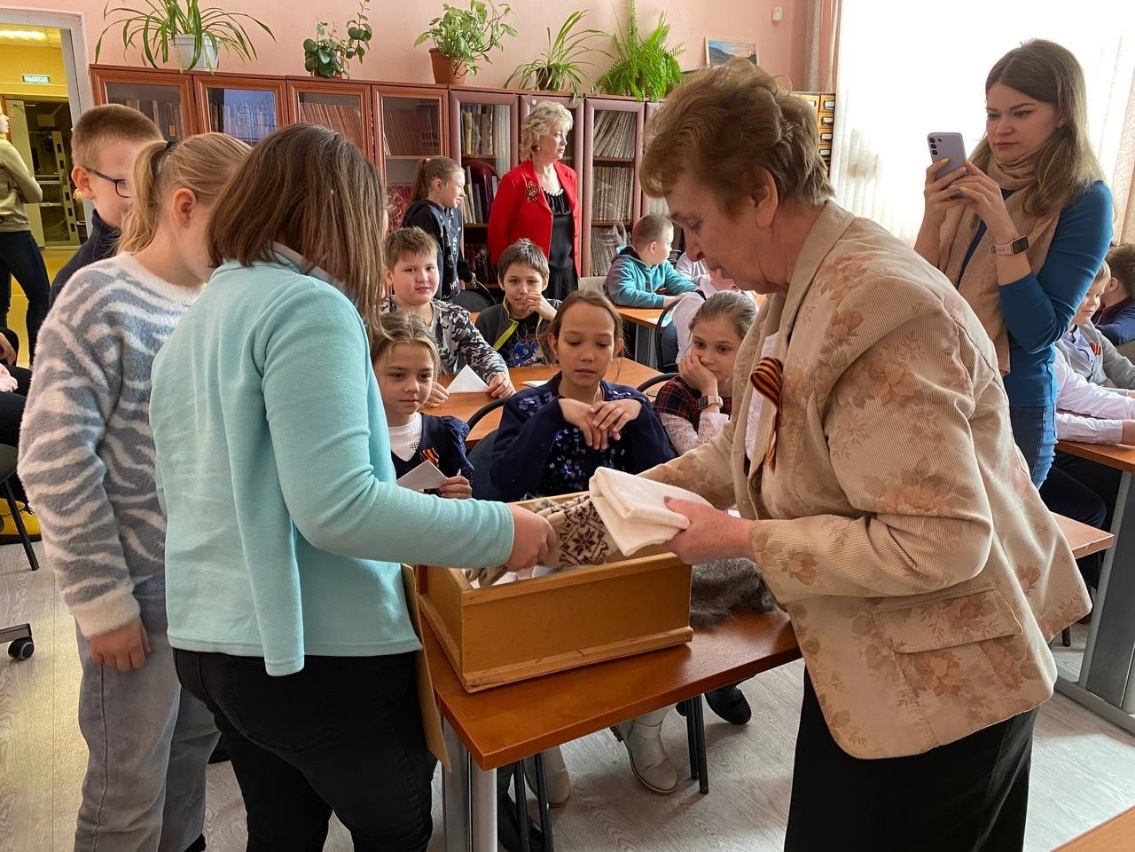 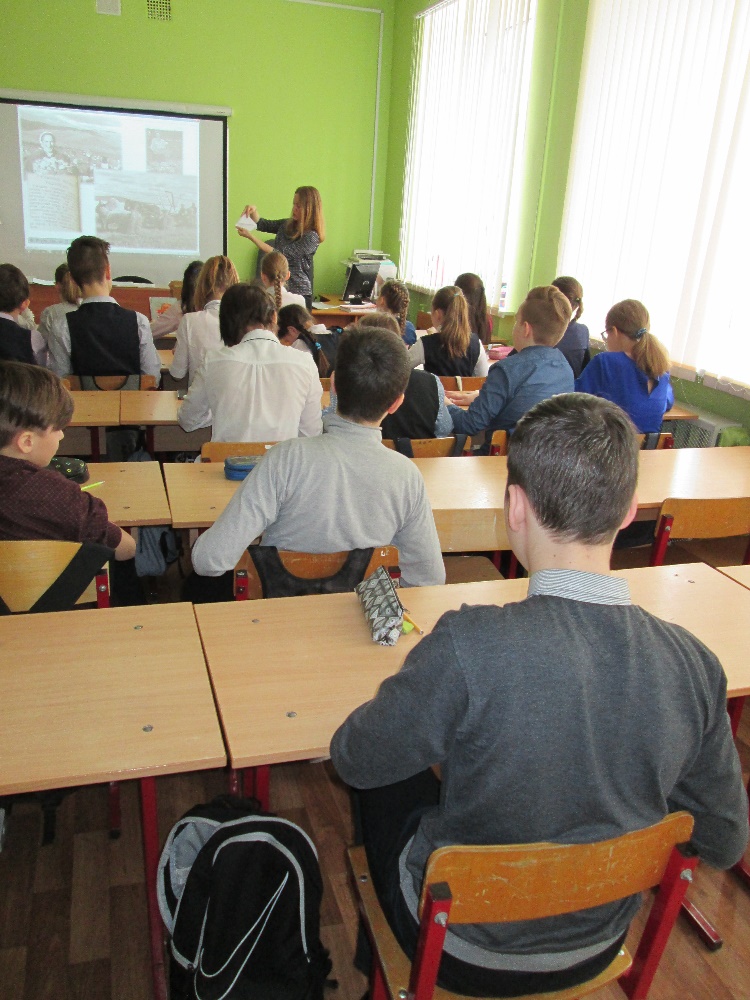 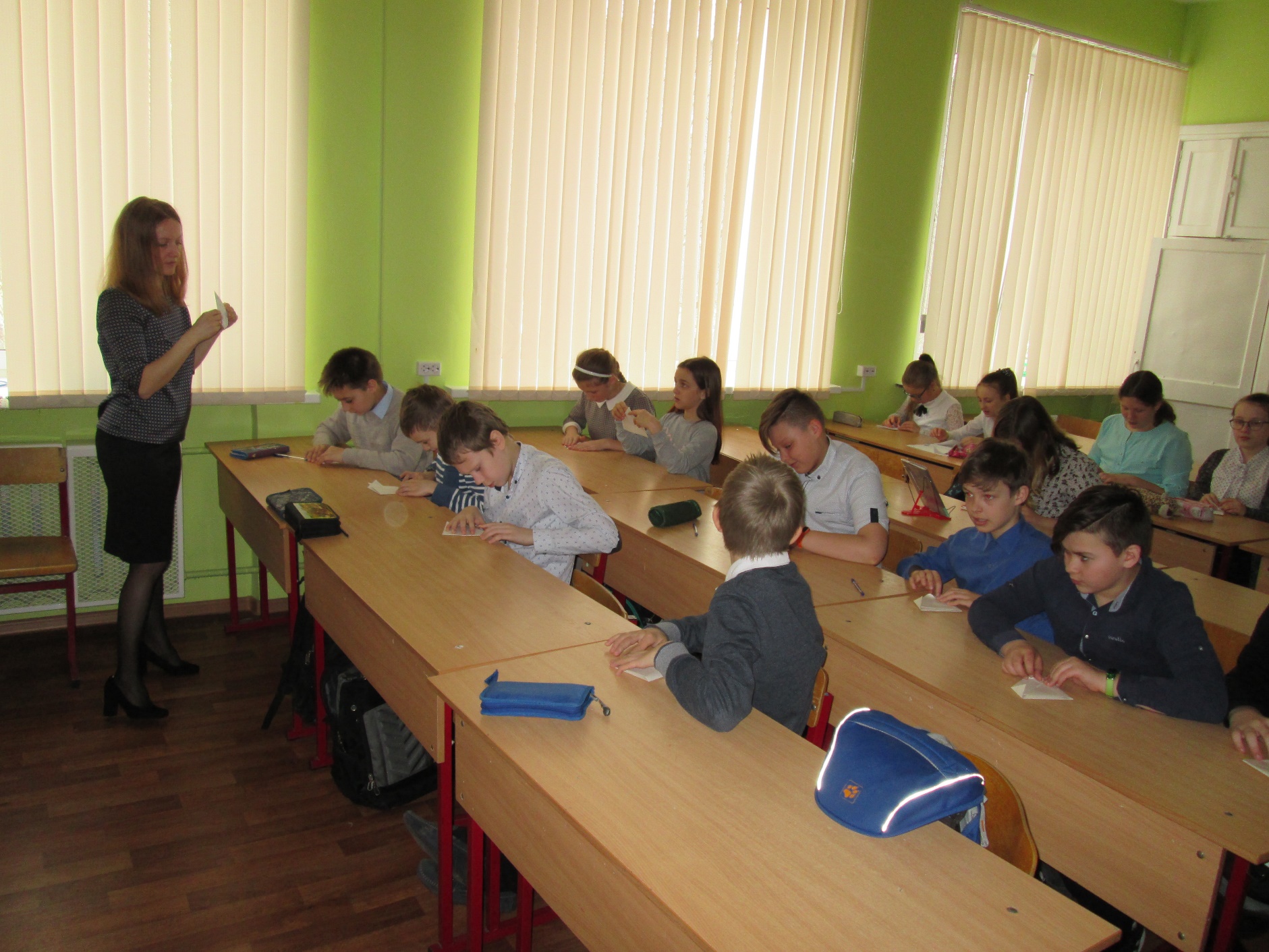 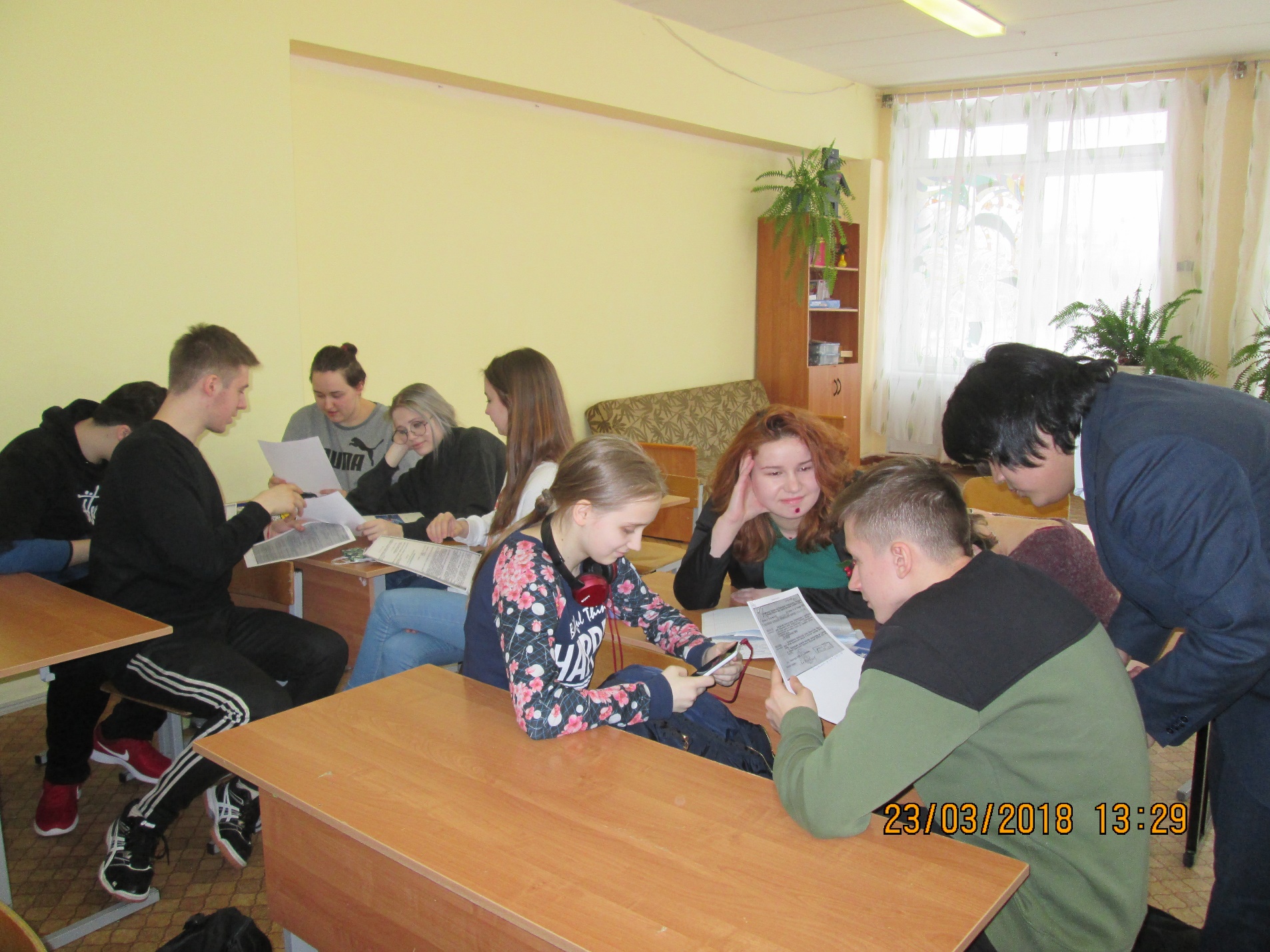 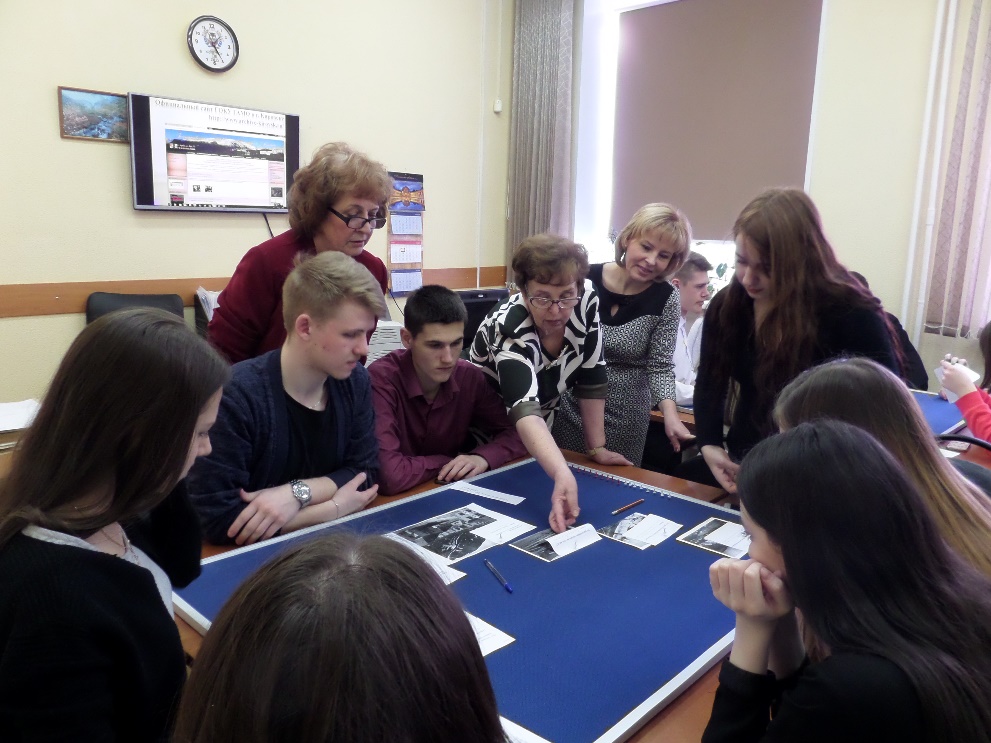 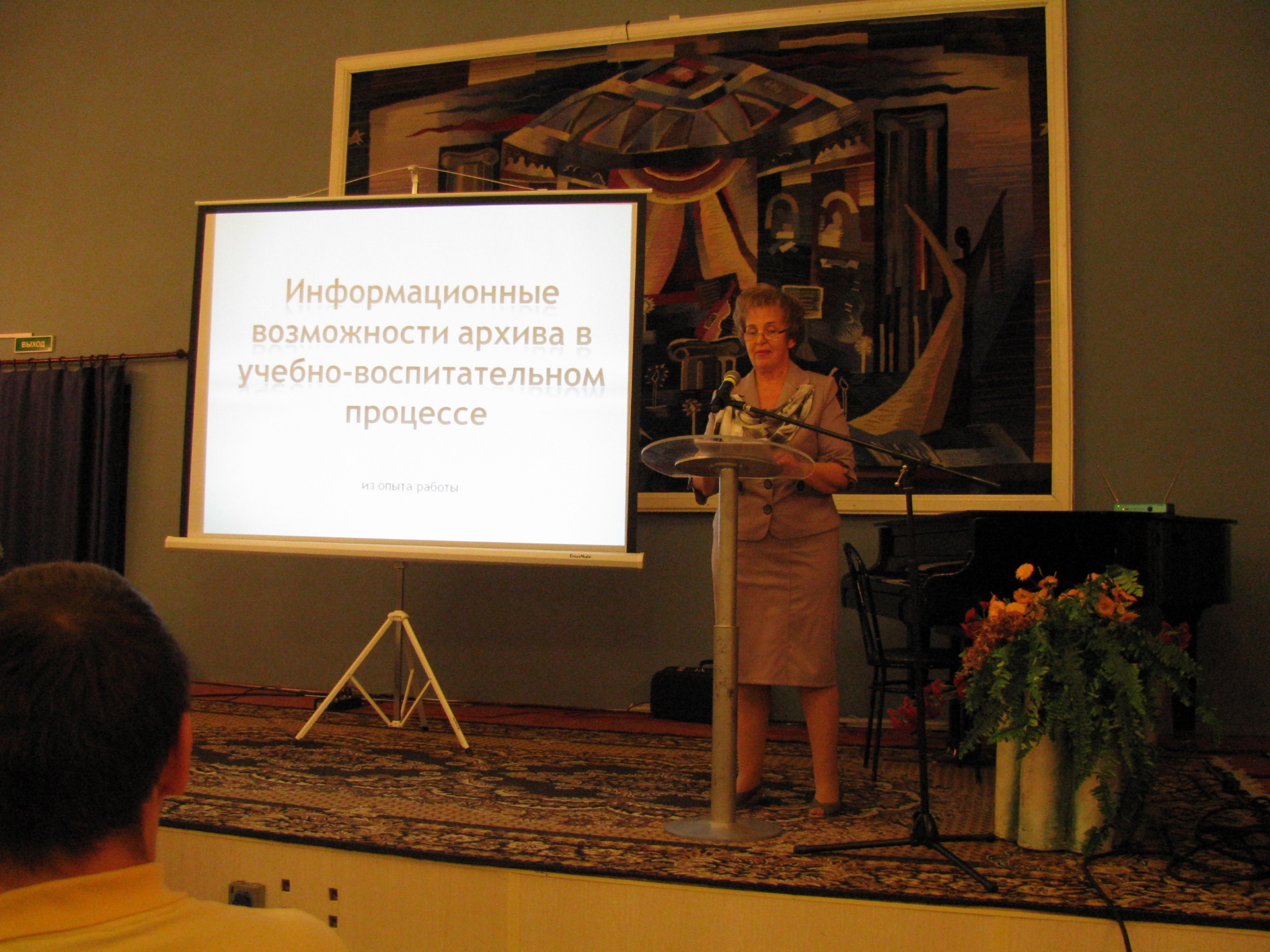 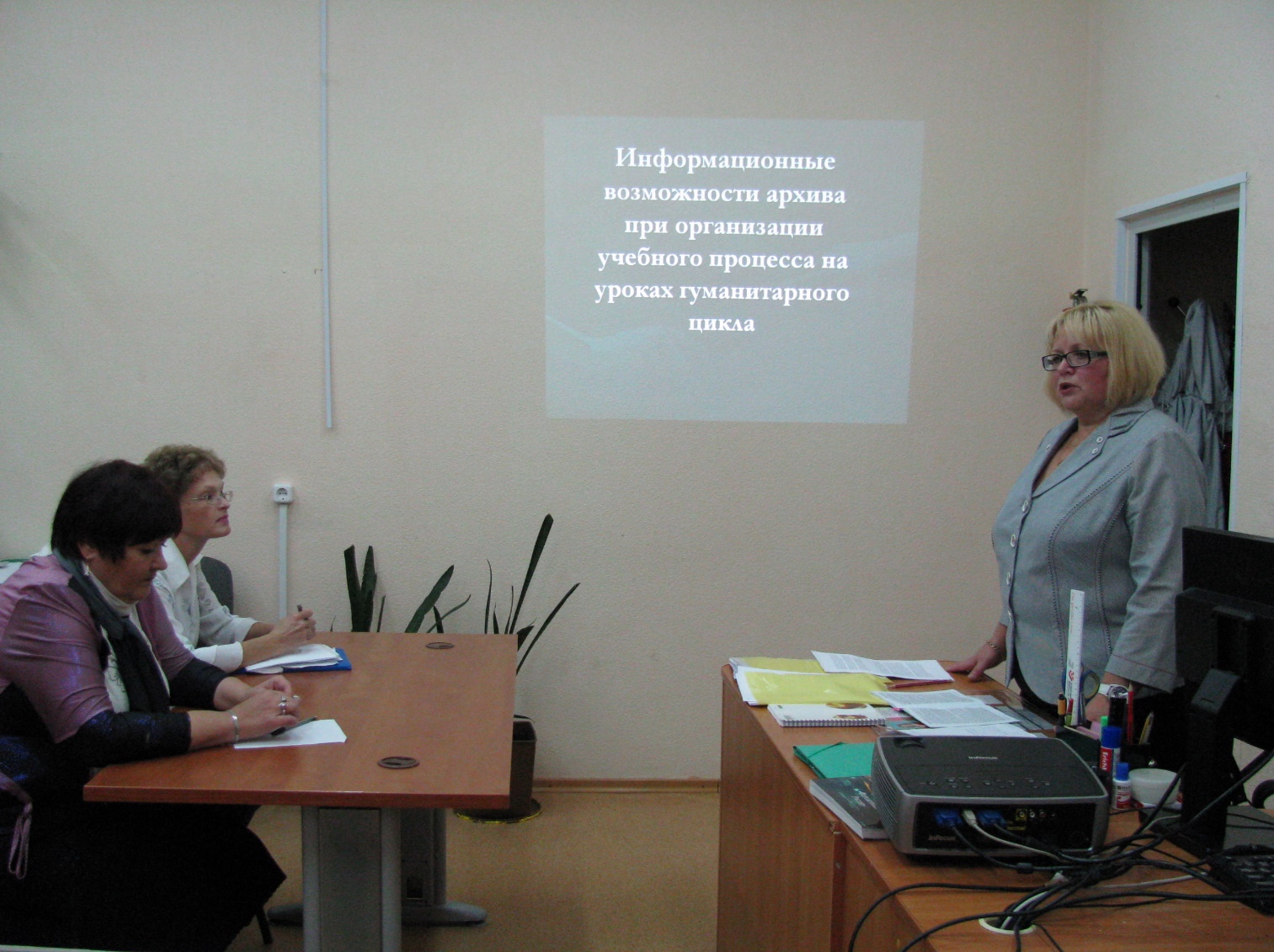 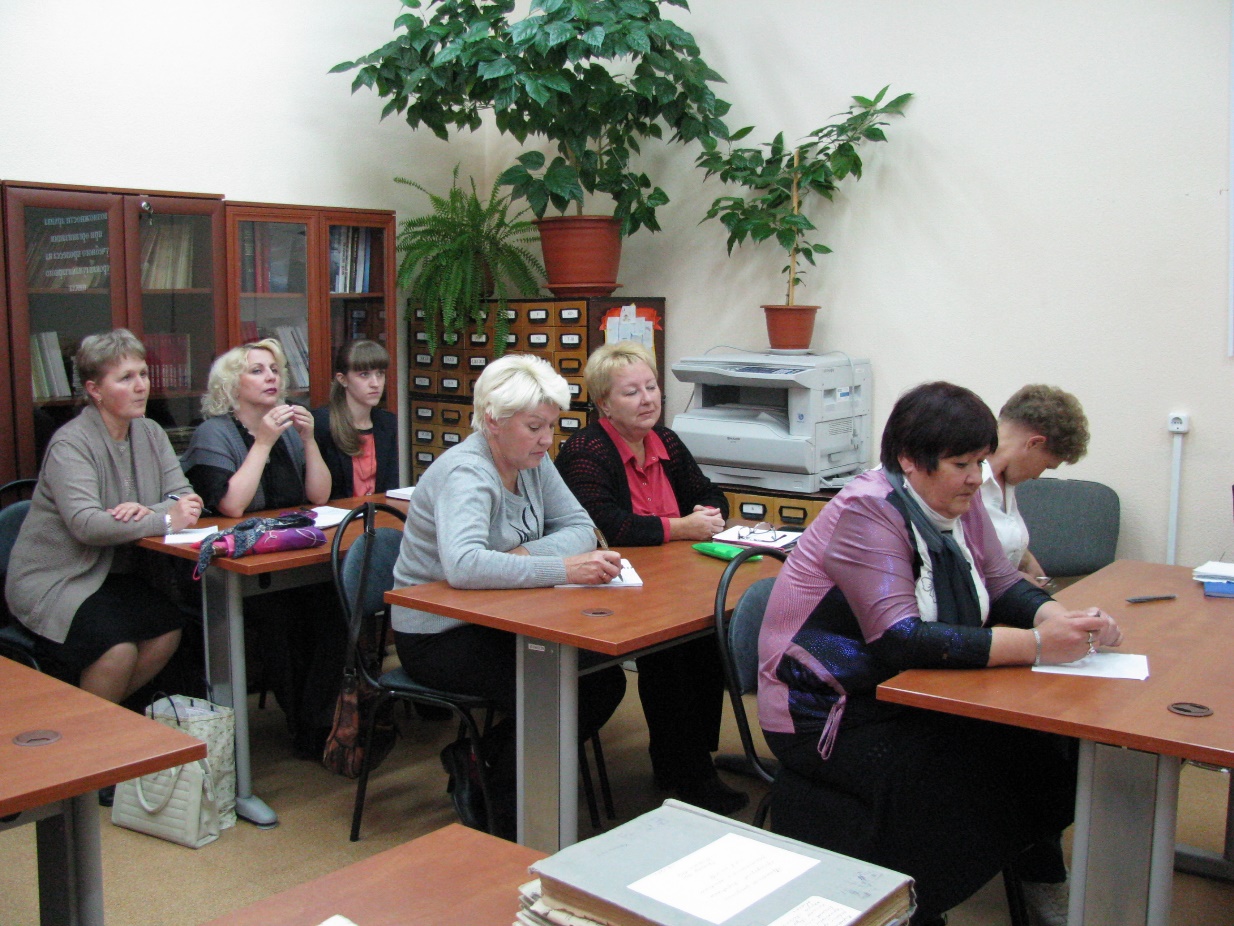 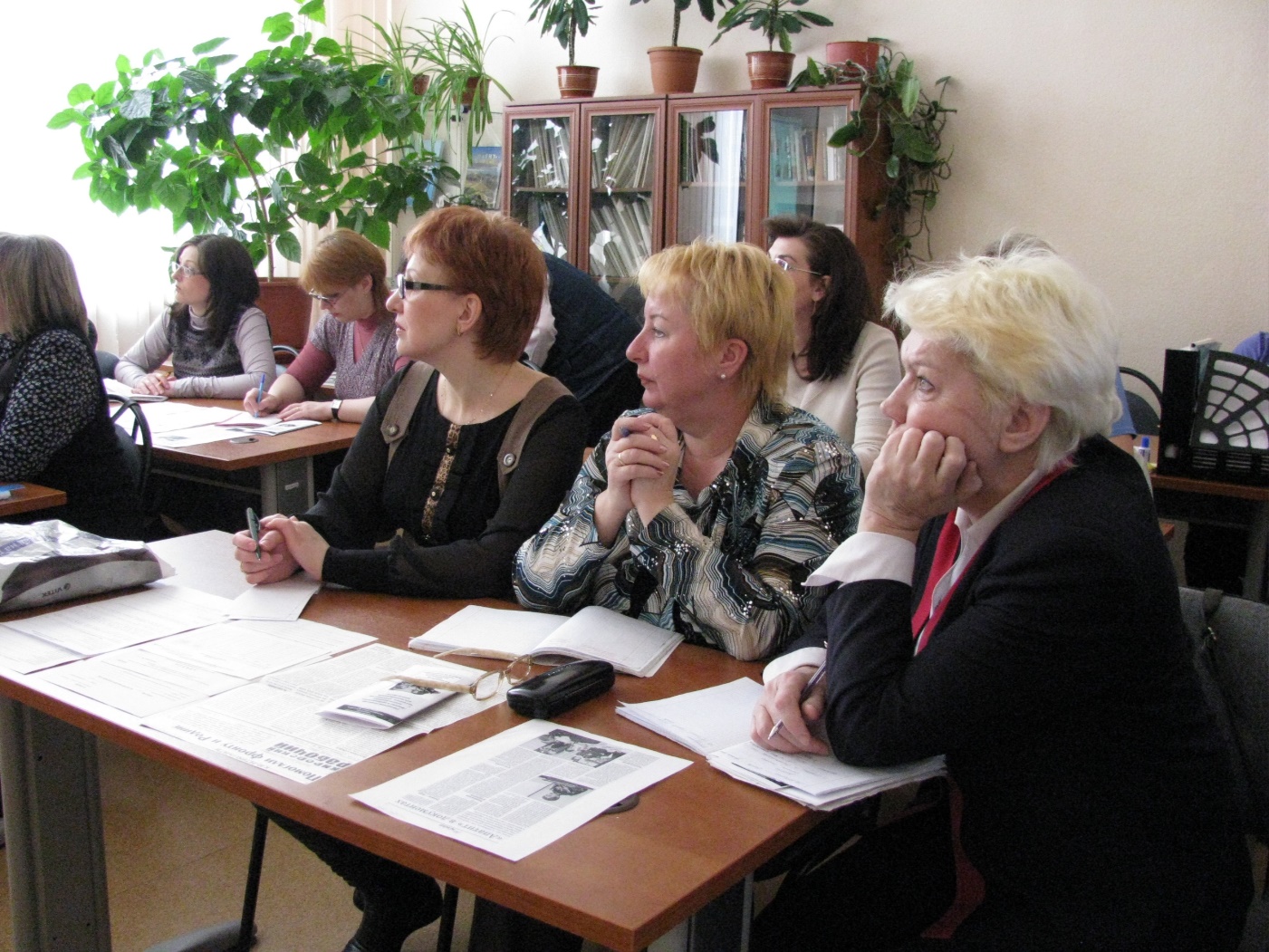 Семинар для педагоговг. Кировска
День открытыхдверей 10.03.2023.Встреча с учителями
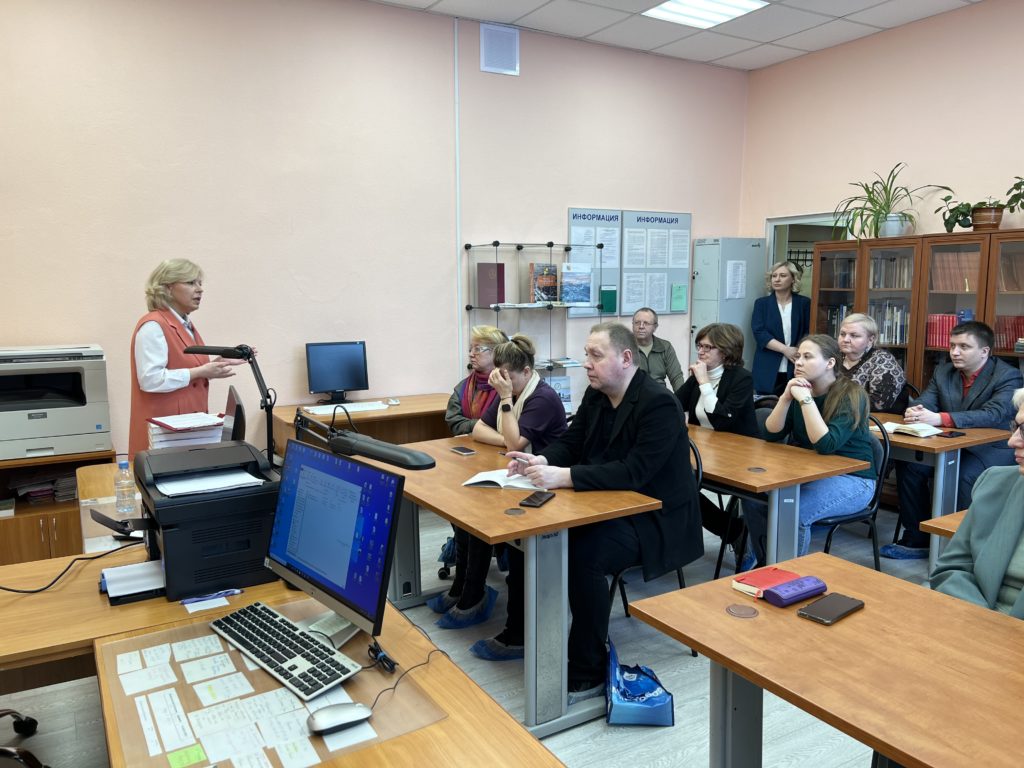 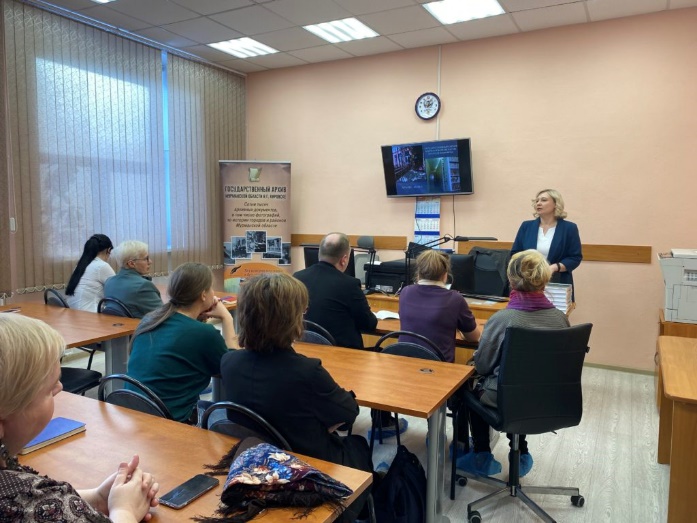 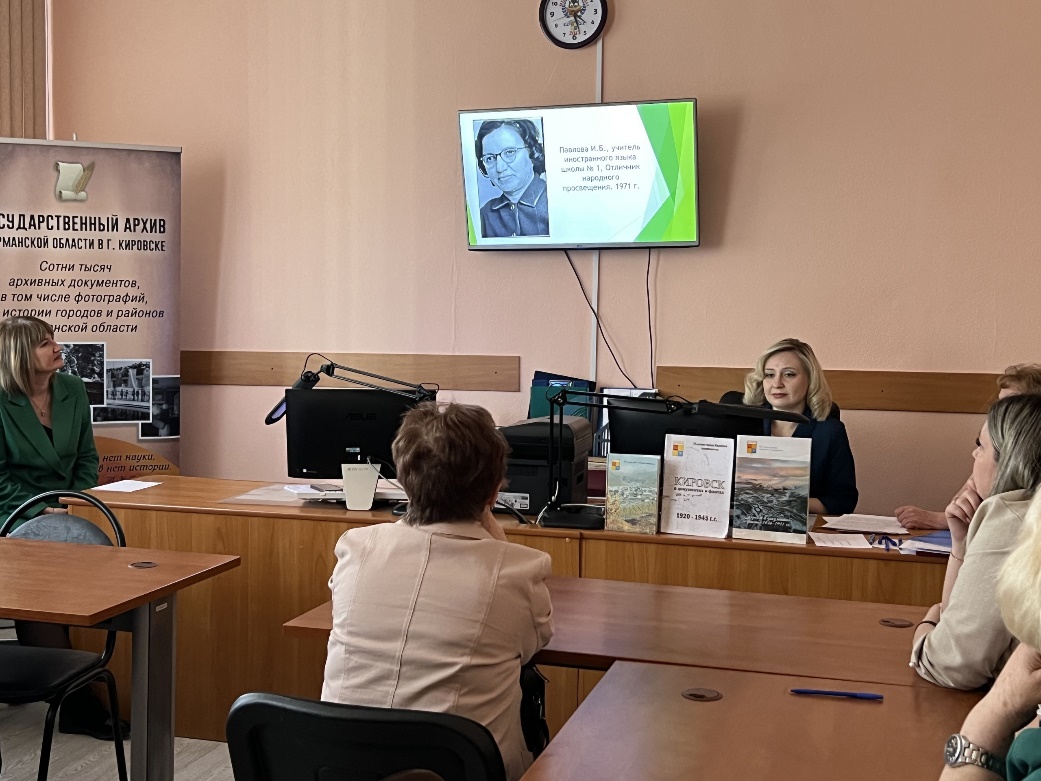 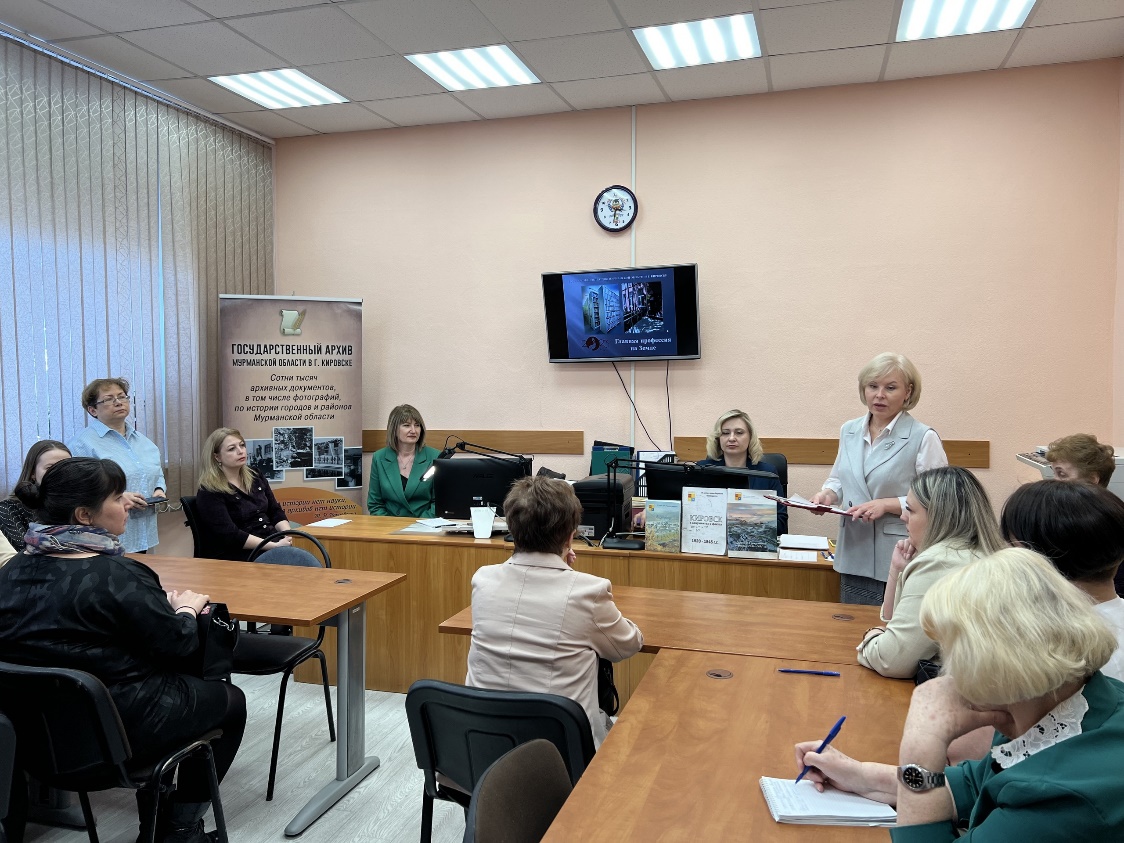 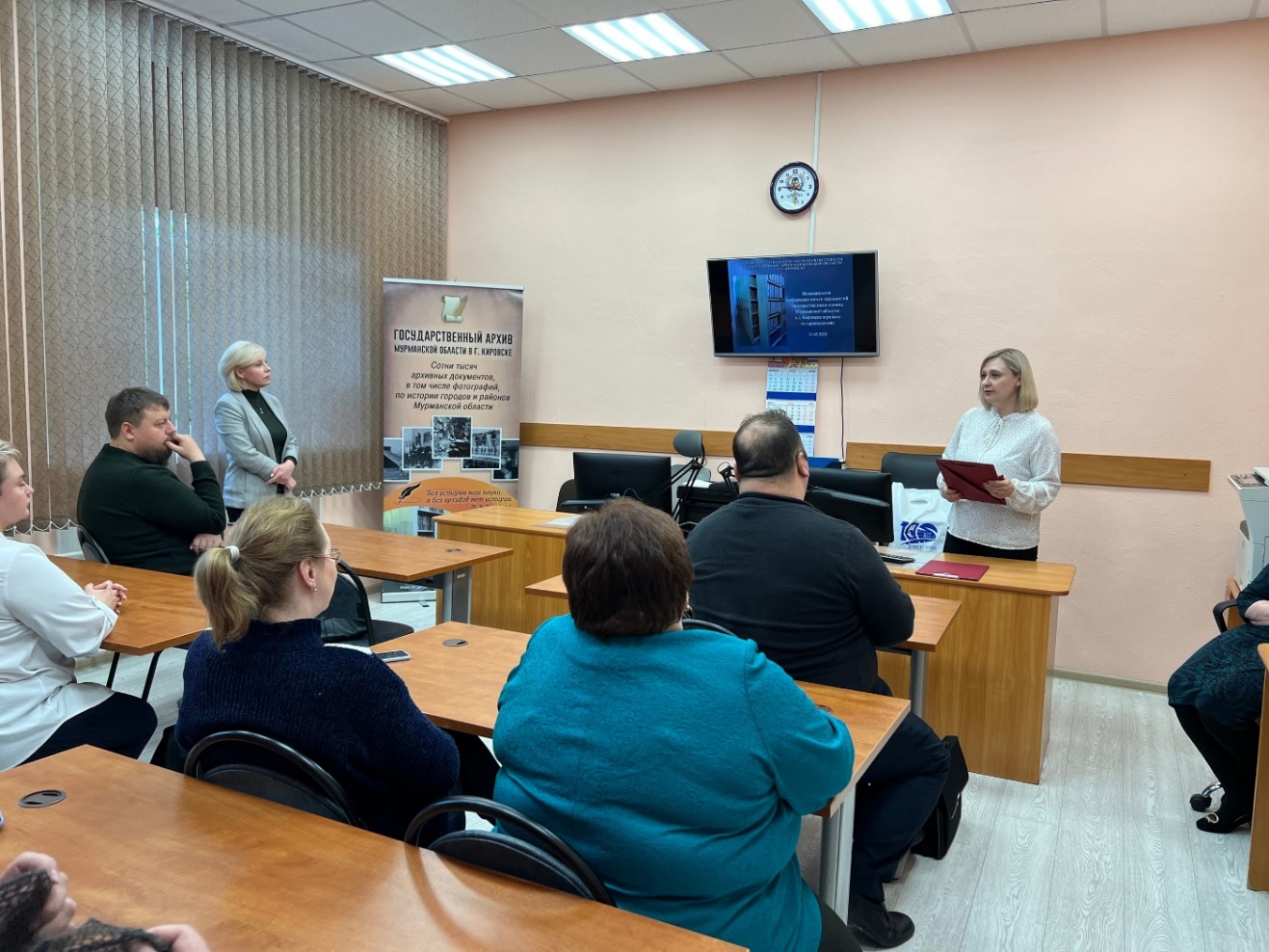 Заседание методобъединения учителей истории
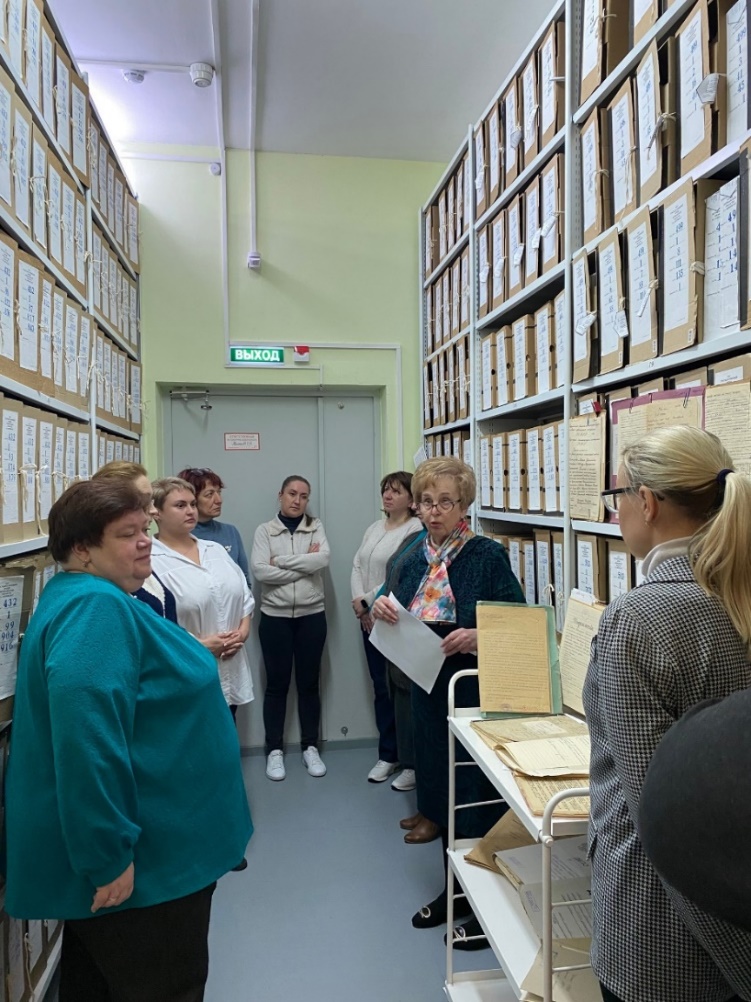 Юные исследователи в читальном зале архива
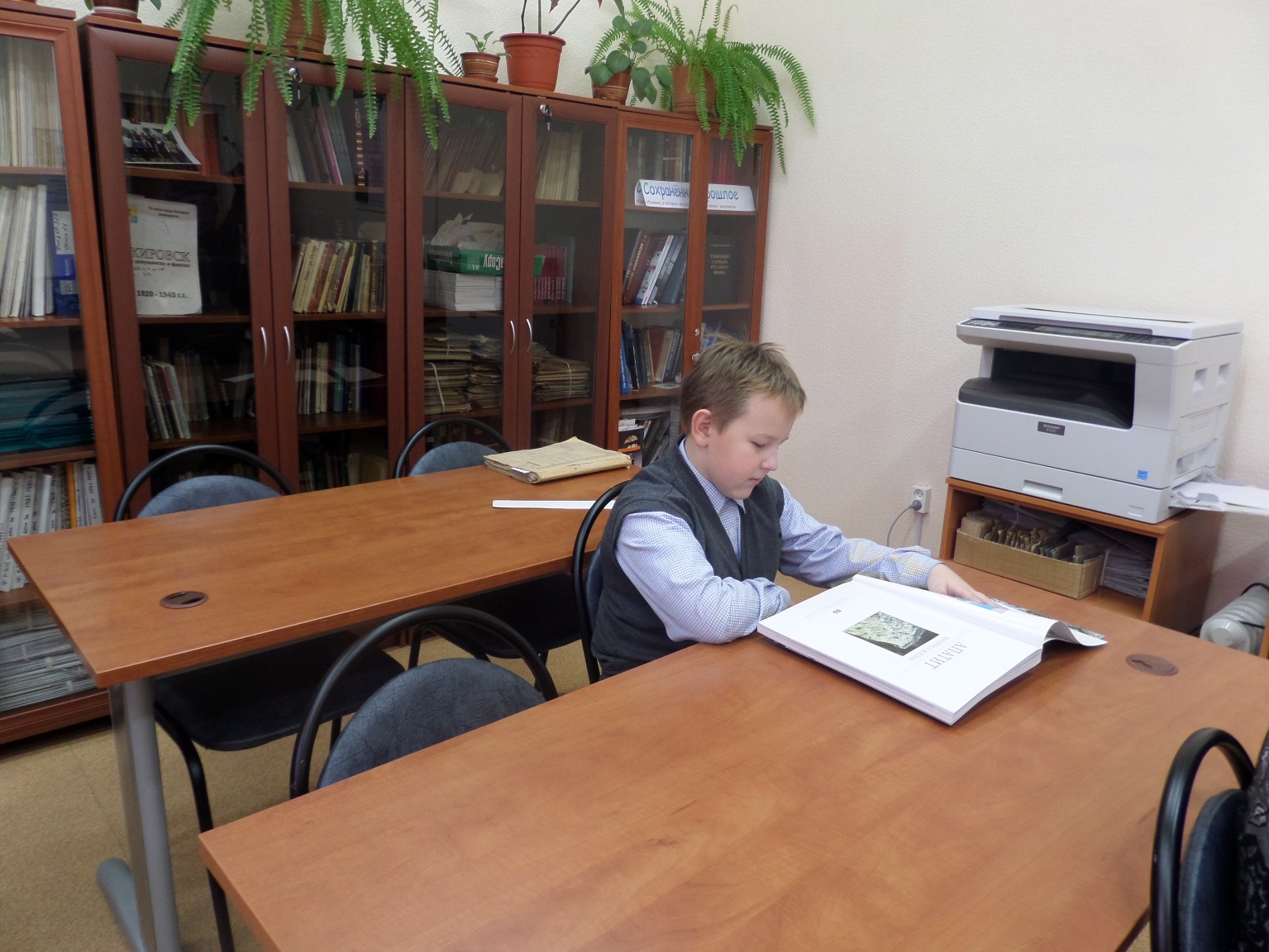 Всероссийский конкурс юношеских работ учащихся средних учебных заведений «Юный архивист»
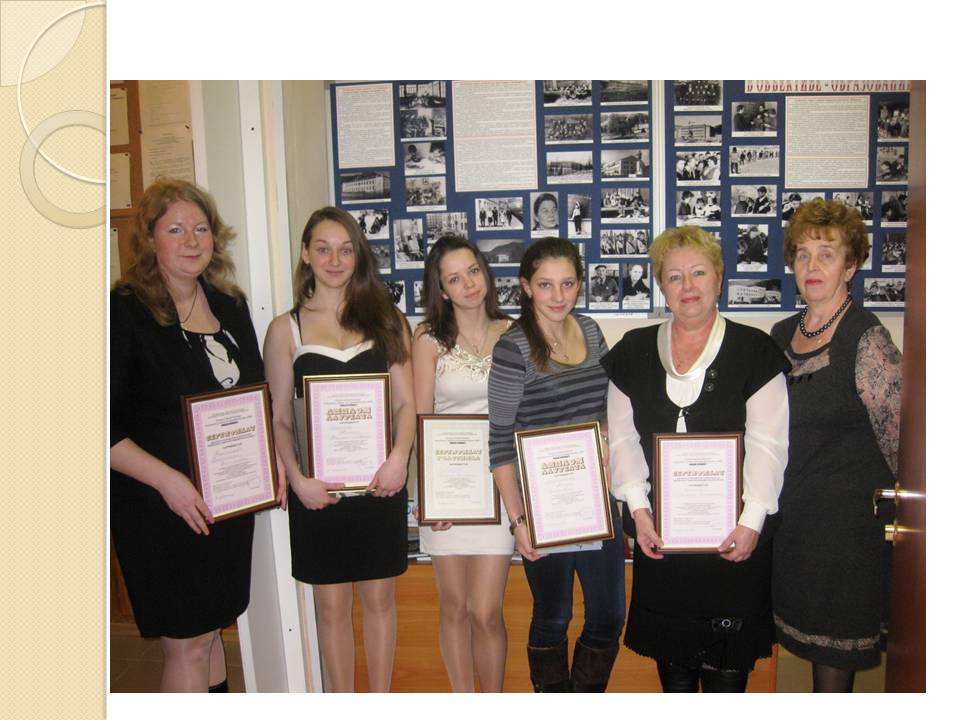 Лауреаты конкурса 2012 года 
со своими учителями
Полина Акилбаева - лауреат конкурса 2019 г.
Спасибо за внимание!